Национальные виды спорта: возрождать,        развивать               и бережно                          сохранять!
МКОУ «СОШ № 19» им. Ларисы Попугаевой г.Удачный Мирнинский район Республика Саха (Якутия)
Проект в номинации «ЕСТЬ ИДЕЯ»
учителя физической культуры
                                   
                                 КРАСНО                                     ЮРИЯ ЯКОВЛЕВИЧА
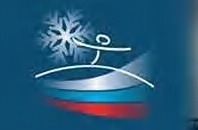 Вот уже второй год работаю над  темой: Национальные виды спорта «ЯКУТСКИЕ НАЦИОНАЛЬНЫЕ ПРЫЖКИ» . Разработал «Программу по дополнительному образованию «Якутские национальные прыжки»  и «Методику  развития силовых качеств учащихся старших классов по национальным прыжкам». 
Благодаря своей популярности и простоте организации занятий, национальные виды спорта служат важным фактором массового спортивного движения в республике.  
Сегодня якутские прыжки стали популярными на международном уровне, благодаря включению в программу Международных спортивных игр «Дети Азии» и в программу чемпионатов России по легкой атлетике. Считаю, что правильная организация учебно-тренировочного процесса, средств и методики развития силовых качеств поможет способствовать повышению уровня, мастерства, престижа национальных прыжков не только в Республике Саха (Якутия), но и привлечет интерес к занятиям этим видом спорта других субъектов Российской Федерации.
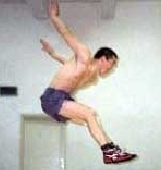 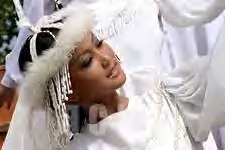 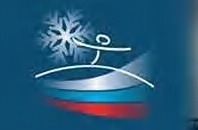 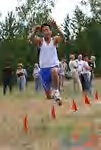 Разносторонние сведения 
                          о физических упражнениях,  
                     играх и состязаниях коренных народов Саха-Якутии содержатся в героическом эпосе – Олонхо, фольклоре, исторических преданиях, легендах, рассказах, мифах.
Декабрист А.А. Бестужев-Марлинский, проживавший в Якутске в период с 1826 по 1828 гг. о якутских состязаниях сообщает следующее: «летом, когда поспевает кумыс, якуты собираются на праздник Ысыах. На празднике проводятся конные скачки, беганья, борьба. Мужчины скачут, прыгают на дальние расстояния на одной ноге … »
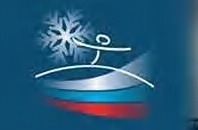 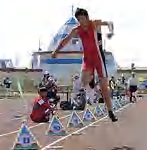 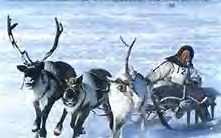 Национальные виды                     
     спорта — проверка на ловкость, силу, смекалку, выносливость, они способствуют повышению работоспособности мышц, подвижности суставов, улучшению координации движений. В ходе спортивных игр вырабатывается целый комплекс взаимосвязанных физических качеств. Во время упражнений участники либо подготавливаются к разучиванию технических приемов, либо закрепляют изученное.
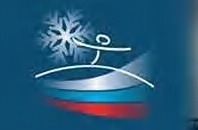 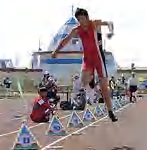 Якутские национальные прыжки — популярный вид спорта, известный в Якутии (также во многих тюркских народах) с древних времён.
На ежегодном празднике Ысыах проводится много соревнований, в том числе и по якутским национальным прыжкам.
Программа соревнований на Международных Играх «Дети Азии» проводится в форме троеборья (прыжки «кылыы», «ыстанга» и «куобах»).
«Кылыы» — выполняются одиннадцать безостановочных прыжков с разбега на одной ноге с приземлением на обе ноги.
«Ыстанга» — выполняются одиннадцать попеременных прыжков с разбега с ноги на ногу с приземлением на обе ноги.
«Куобах» — выполняются одиннадцать безостановочных прыжков одновременно, отталкиваясь двумя ногами с места или с разбега с приземлением на обе ноги.
Если же последнее правило не соблюдено, то результаты аннулируются. И именно поэтому очень важно знать и соблюдать правила игр и соревнований.
На каждый вид программы команда может заявить
 не более двух участников.
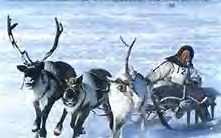 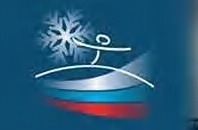 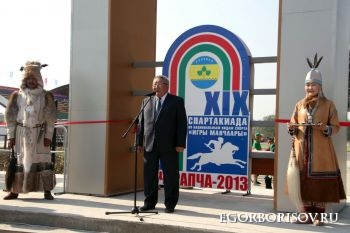 1 июля 2013 года Президент Республики Саха
                                             (Якутия) Егор Борисов в рамках ХIХ Спартакиады
                                              по национальным видам спорта
                                            «Игры Манчаары»,  посвященной 375-летию
                                             образования Ботурусского улуса,  принял участие
                                            в открытии в селе Чурапча стадиона«Боотур Уус». 
                                               
«Мы  гордимся тем, что наши национальные виды спорта находят поддержку на российском и международном  уровне.  
Недавно на заседании комиссии при Президенте Российской Федерации по национальным вопросам Владимир Владимирович Путин поставил задачу развивать национальные виды спорта народов России и назвал пять видов спорта, которые культивируются в стране. Среди них три наших вида спорта: хапсагай, перетягивание палки и якутские прыжки. Поэтому хочу пожелать организаторам соревнований хороших результатов, а спортсменам – величайших достижений», 
- сказал  Егор  Афанасьевич.
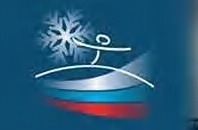 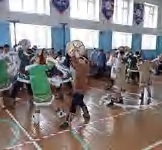 13 марта 2013 года в  Республиканском центре национальных видов спорта им. В.Манчаары состоялось очередное заседание Совета Ассоциации национальных видов спорта и игр народов Якутии «Сахаада-спорт» под председательством ее президента Александра Ким-Кимэна. 
Президент Ассоциации «Сахаада-спорт», народный депутат Ил Тумэн Александр Ким-Кимэн остановился на основных достижениях по продвижению национальных видов спорта на международный уровень:
Подписан договор между Всемирной федерацией объединенных стилей борьбы FILA и Ассоциацией «Сахаада-спорт», созданы Европейская и Азиатская Ассоциации «Сахаада-спорт». Достигнута договоренность о проведении показательных выступлений по якутским прыжкам в рамках Чемпионата мира по легкой атлетике 2013 года, который пройдет в г.Москве. 
Наша многонациональная республика становится примером бурного развития и совершенствования, народных традиций, как инициатор крупных международных и спортивных всероссийских мероприятий.
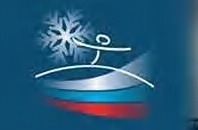 В суровых условиях Крайнего Севера, где восемь месяцев зимы наши предки, учитывая многовековую историю народа и географо-климатические условия, создали самобытные, уникальные, разнообразные национальные виды спорта, физические упражнения, игры, которые всесторонне развивают физические качества (силу, быстроту, выносливость и ловкость), а также морально-волевые качества, воспитывают нравственные, эстетические ценности человека. Философией национального вида спорта и подвижных игр становятся пропаганда молодежи к ведению здорового образа жизни, активным занятиям физической культурой и спортом.
ИНФОРМАЦИОННАЯ КАРТА ПРОЕКТА
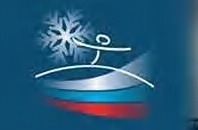 Актуальность: В современном обществе национальные виды спорта, национальные физические упражнения и игры народов Якутии, получили дальнейшее развитие, как отдельное направление в общей системе физической культуры и спорта РС/Я/. Наша многонациональная республика становится примером бурного развития и совершенствования, неродных традиций, как инициатор крупных международных и спортивных всероссийских мероприятий. Национальные виды спорта и народные игры являются неотъемлемой частью общей культуры нашего народа.
Национальные виды спорта, физические упражнения и народные игры формировались и совершенствовались на протяжении тысячелетий, передавались из поколения в поколения, и пользовались, как основное средство заполнения потребности в движении гармоничном физическом развитии организма, приобретению навыков и умений. Характерной особенностью национальных видов спорта является их динамичность, общедоступность, практичность и простота в применении.
Цель: выявление роли якутских национальных видов спорта и народных игр в развитии физических качеств потенциала учащихся. Создание условий для проведения физкультурно-оздоровительной и внеурочной работы с детьми, подростками и  молодежью, популяризация якутского  национального вида спорта : якутские национальные прыжки.
Задачи: 
- выявить уровень физической подготовленности учащихся;
- выявить роль национальных видов спорта в становлении личности учащихся;
- доказать влияние народных игр на развитие физических качеств детей;
- создание условий для формирования позитивного общественного мнения о роли здорового образа жизни как необходимого условия развития человека;
- поднятие престижа здоровой, активной жизненной позиции у детей, подростков и молодежи;
- создание условий для привлечения наибольшего количества детей, подростков и молодежи и формирование у них позитивного отношения к здоровому образу жизни, чувства ответственности за свое здоровье и пробуждение желания следовать ЗОЖ;
развитие национального вида спорта : якутские национальные прыжки в г.Удачный;
Воспитание интереса и любви к культуре народа Саха.
Объект исследования: воспитательно- образовательный процесс учащихся в школе и семье.
Предмет исследования: применение национальных видов спорта и народных игр на уроках физической культуры.
Количество участников проекта: 200 человек.
География участников: Дети, подростки и молодежь г.Удачный.
Этапы и сроки реализации:
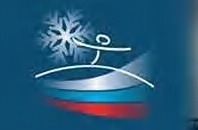 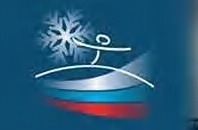 Ожидаемые конечные результаты:
- развитие в г. Удачный якутского  национального вида спорта : якутские национальные прыжки;
- формирование позитивного общественного мнения о роли здорового образа жизни как необходимого условия развития человека;
- поднятие престижа здоровой, активной жизненной позиции у детей, подростков и молодежи;
- привлечение наибольшего количества детей, подростков и молодежи и сформированность у них позитивного отношения к здоровому образу жизни, - формирование чувства ответственности за свое здоровье и пробуждение желания следовать ЗОЖ;
- воспитание негативного отношения к вредным привычкам.
Оценка эффективности проекта.
При оценке эффективности проекта предполагается проведение мониторинга.
Представленный проект будет оценен с использованием следующих критериев:
- количество участников проекта  детей до 14 лет и молодежи;
- количество зрителей детей до 14 лет, молодежи, зрителей старше 35 лет;
- бюджетные средства;
- количество команд.
- информированность подростков и молодежи об организованных формах спортивной и внеклассной  деятельности;
- увеличение числа  форм организованной спортивной и внеурочной  деятельности для подростков и молодежи с учетом их интересов;
 План проекта 
Проект «Национальные виды спорта: возрождать, развивать и бережно сохранять!» предполагает занятия в секциях по якутским национальным прыжкам на базе МКОУ «СОШ № 19», в студии «Победитель» на базе ЦДОД г.Удачный.
Один  раз в квартал проводятся внутренние (между участниками проекта) соревнования. Один раз в год планируется организация  городских соревнований по якутским национальным прыжкам. Участие в соревнованиях, проводимых  в рамках якутского национально праздника «Ысыах» в г.Мирный. Проведение литературно – спортивного праздника к Дню независимости Якутии, взаимодействие с п. Айхал  и другими поселениями  Якутии в данном направлении.
Необходимые ресурсы:
- Кадровые
- Материальные
- Технические
- Информационные
- Финансовые
Имеющиеся ресурсы:
- помещение для организации спортивной и внеурочной  деятельности для детей, подростков и молодежи м;
- кадровые ресурсы (тренера - преподаватели, педагоги – организаторы, специалисты по работе с молодежью, инструкторы по физической культуре).
Для  реализации проекта разработаны   методические  материалы:
Проект «Национальные виды спорта:  возрождать,  развивать     и  бережно  сохранять!»;
«Программа по дополнительному образованию «Национальные виды спорта: Якутские национальные прыжки»;
«Методика  развития силовых качеств учащихся старших классов по национальным прыжкам»;
Тематическое планирование занятий секции МКОУ «СОШ №19»  «Якутские национальные прыжки»;
Тематическое планирование занятий студии «Кыелах»  ЦДОД г.Удачный  ;
«Основные  виды деятельности на уроках физкультуры по теме «Якутские национальные прыжки»»;
Сценарий праздника «Малые Олимпийские игры по якутским  национальным прыжкам»;
План – конспект урока в 11 классе «Национальные виды спорта: Якутские национальные прыжки»
Разное.
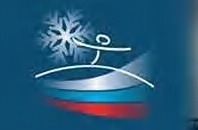 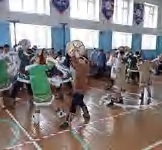 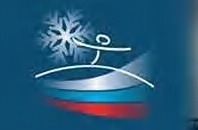 «Формирование здорового образа жизни  и интерес  к спорту должны воспитываться уже с детства!»
В.Путин
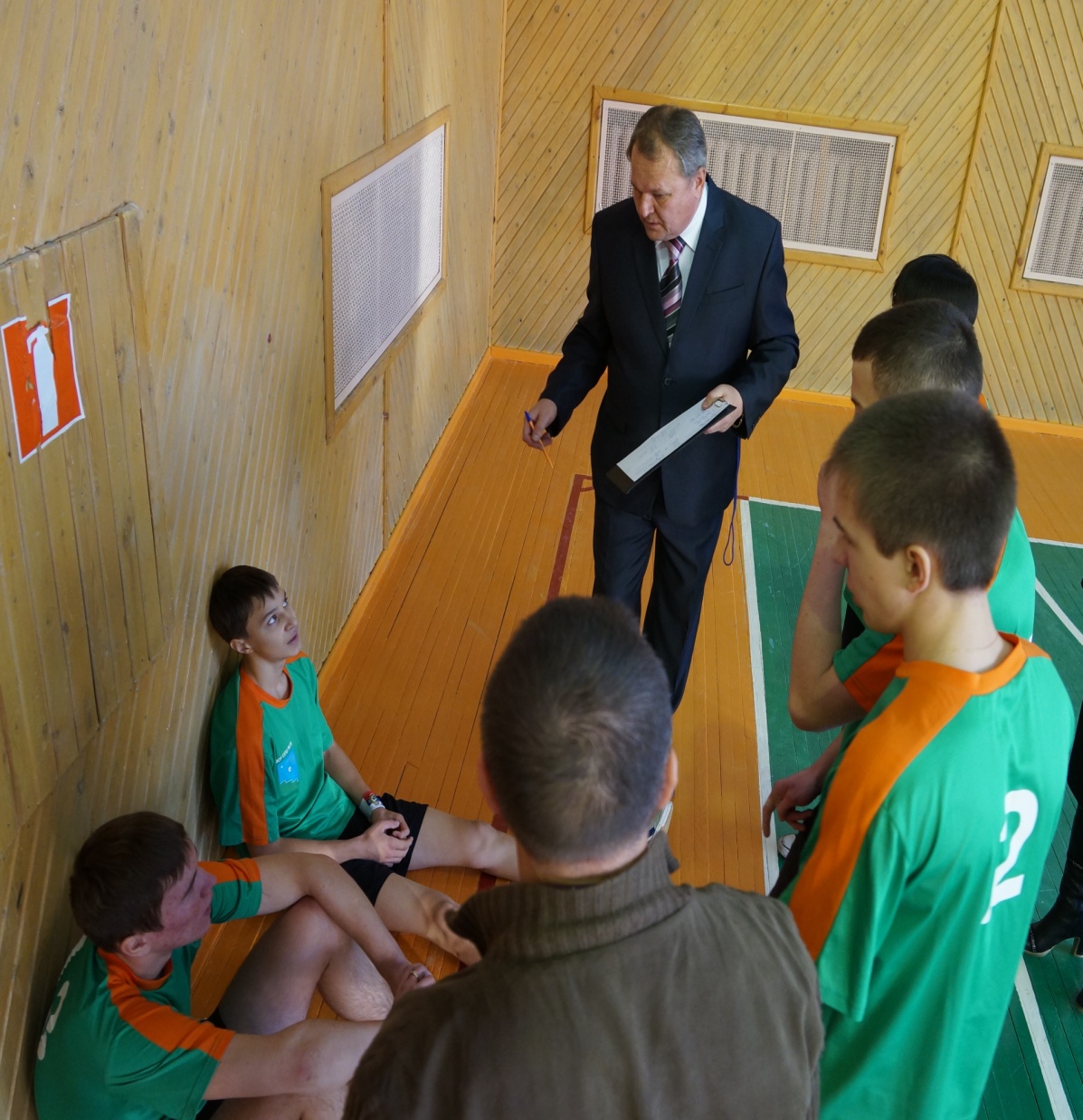